LUYỆN TẬP KĨ NĂNG
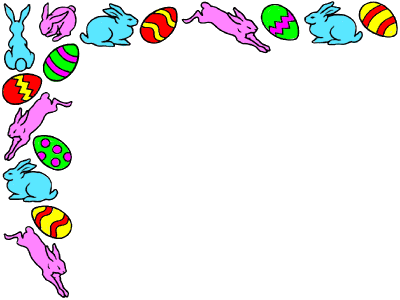 TiÕt 1
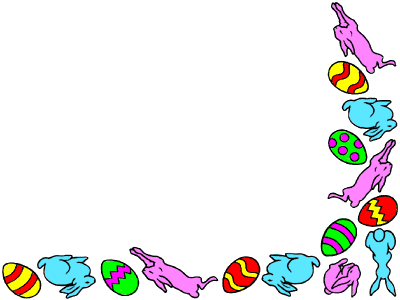 ÔN BÀI 
NỤ HÔN TRÊN BÀN TAY MẸ
Nụ hôn trên bàn tay
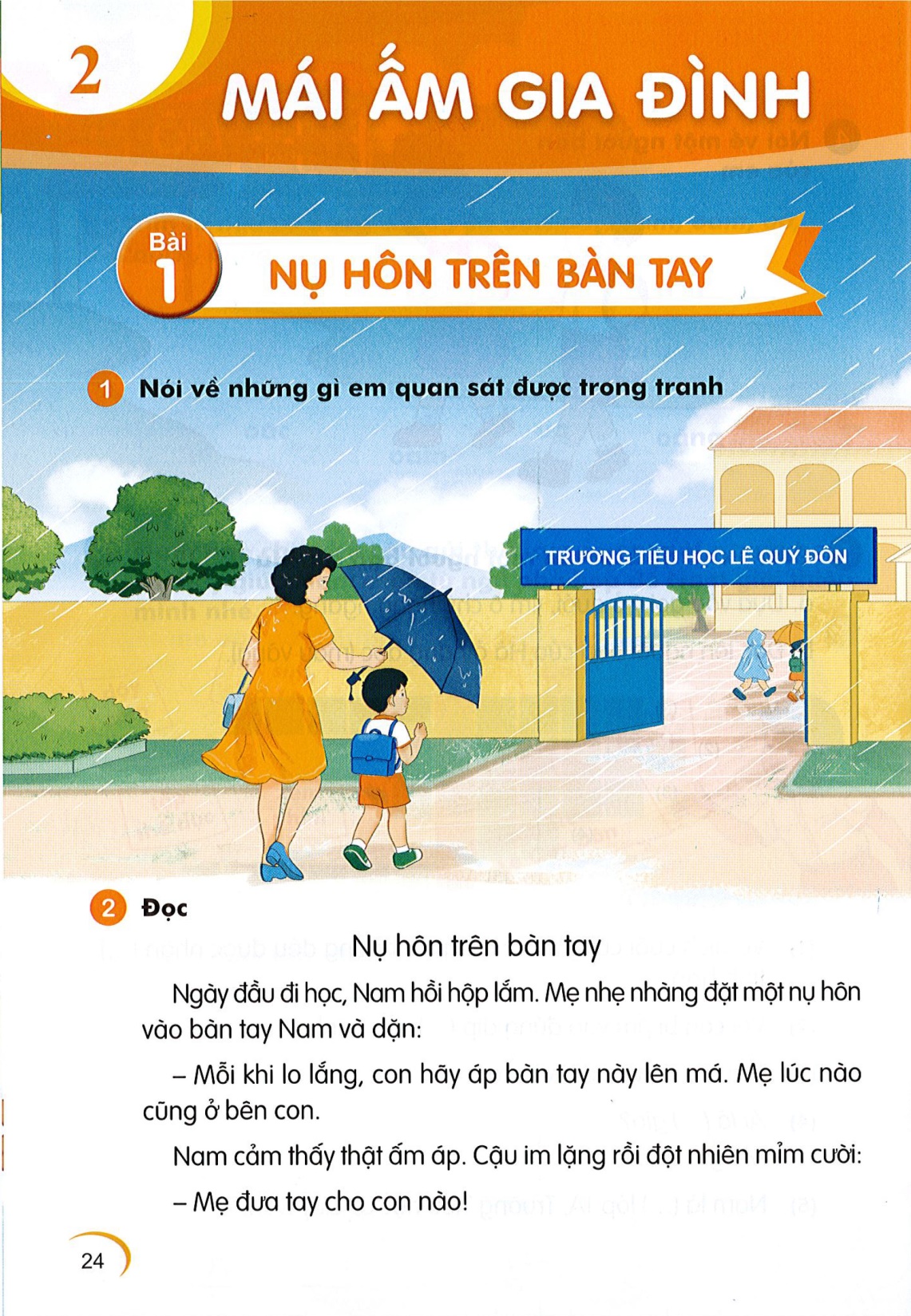 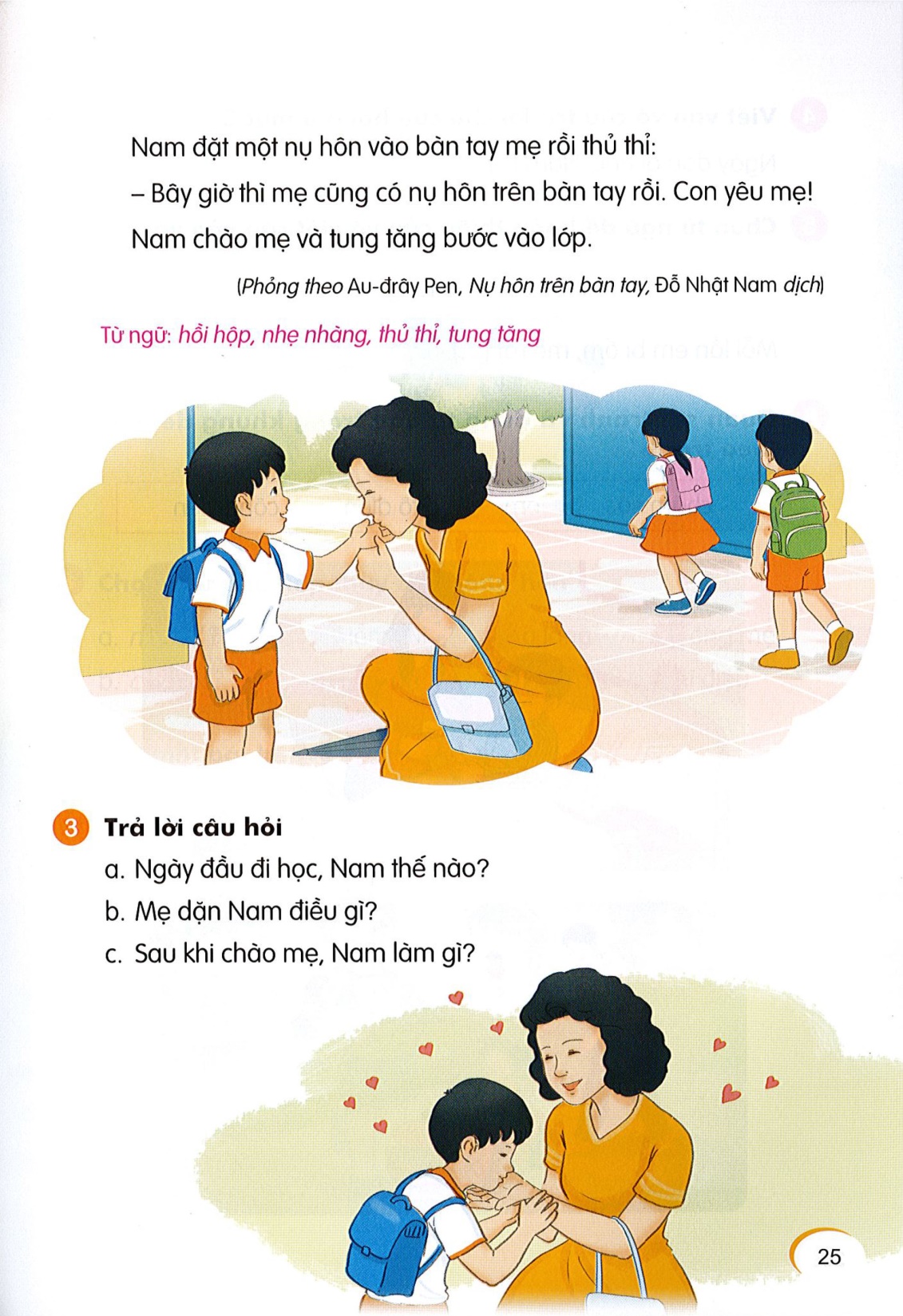 1. Tìm và đọc câu văn nói về tình cảm của mẹ đối với con?
Mẹ nhẹ nhàng đặt một nụ hôn vào bàn tay Nam và dặn:
- Mỗi khi lo lắng, con hãy áp bàn tay này lên má. Mẹ lúc nào cũng ở bên con.
2. Tìm và đọc câu văn nói về tình cảm của con đối với mẹ?
Nam đặt một nụ hôn vào bàn tay mẹ rồi thủ thỉ:
- Bây giờ thì mẹ cũng có nụ hôn trên bàn tay rồi. Con yêu mẹ.
Khi Nam cảm thấy lo lắng, hồi hộp thì mẹ luôn ở bên, an ủi và động viên Nam để Nam tự tin bước vào lớp học.
Bài 1: Sắp xếp các từ ngữ thành câu và viết lại câu. 
+Nam, mẹ, được, đến trường, đưa
…………………………………………………………………………..
+cảm thấy, Nam, ngày đầu tiên, lo lắng, đi học
…………………………………………………………………………..
Nam được mẹ đưa đến trường.
Ngày đầu tiên đi học, Nam cảm thấy lo lắng.
Viết vở
Nam được mẹ đưa đến trường.
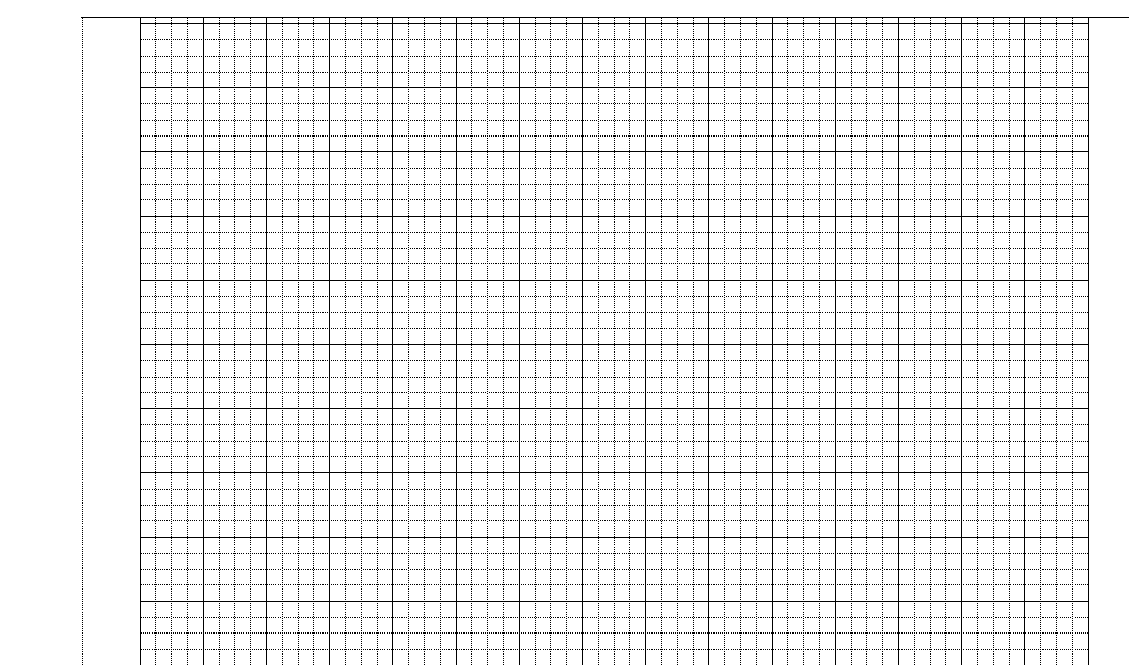 Ngày đầu tiên đi học, Nam cảm thấy lo lắng.
GIẢI LAO GIỮA GIỜ
ÔN BÀI 
LÀM ANH
ĐỌC THUỘC LÒNG
+Em thích làm anh (chị) hay làm em?
 Vì sao?
Trong gia đình, anh chị phải biết nhường nhịn và yêu quý em; Còn em phải lễ phép, ngoan ngoãn và vâng lời anh chị.
Bài 2: Viết một câu theo tranh
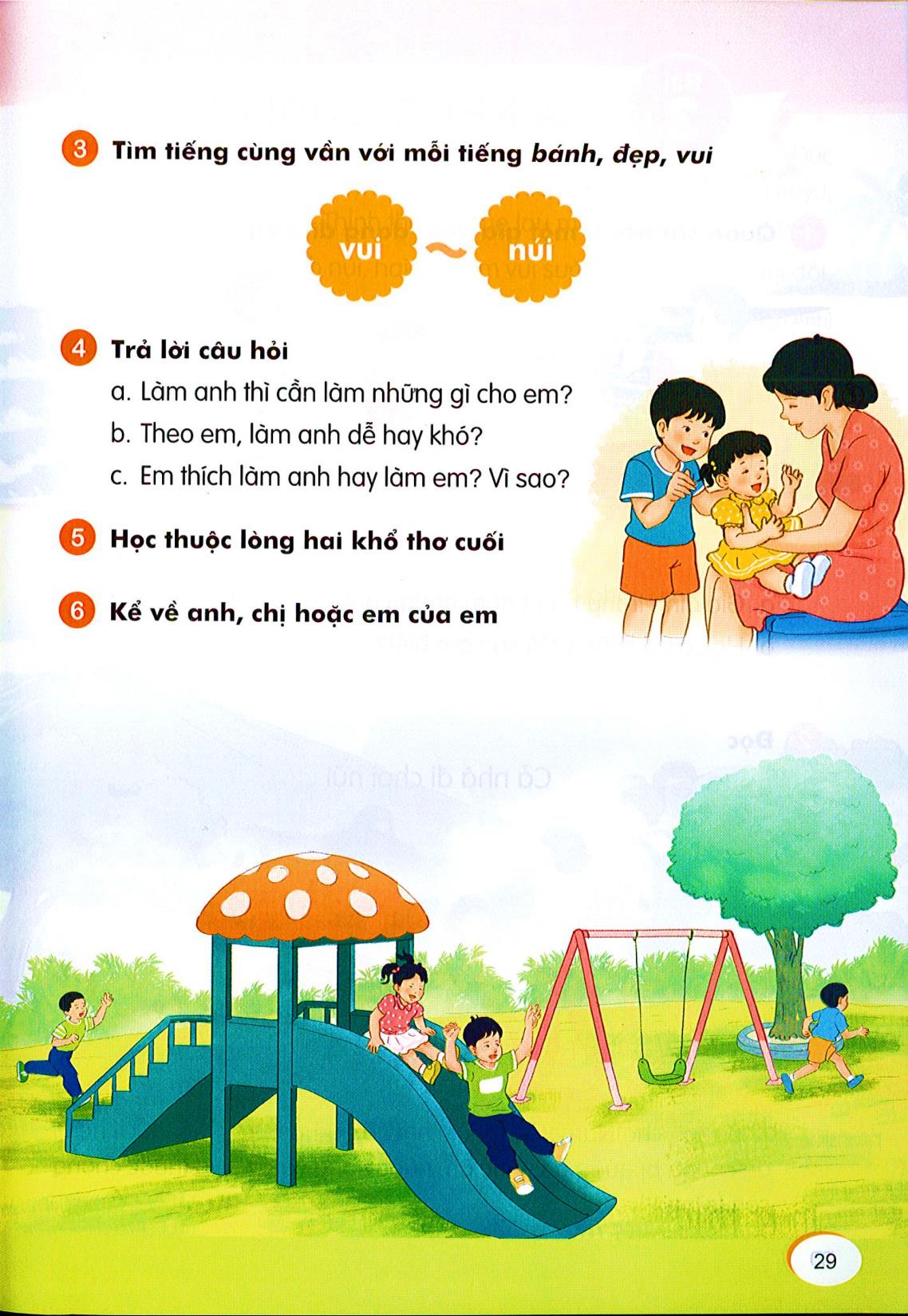 + Tranh vẽ những ai?
+ Mọi người đang làm gì?
+ Nét mặt của hai anh em khi chơi cầu trượt như thế nào? Các bạn khác thì sao?
Viết vở
Gợi ý
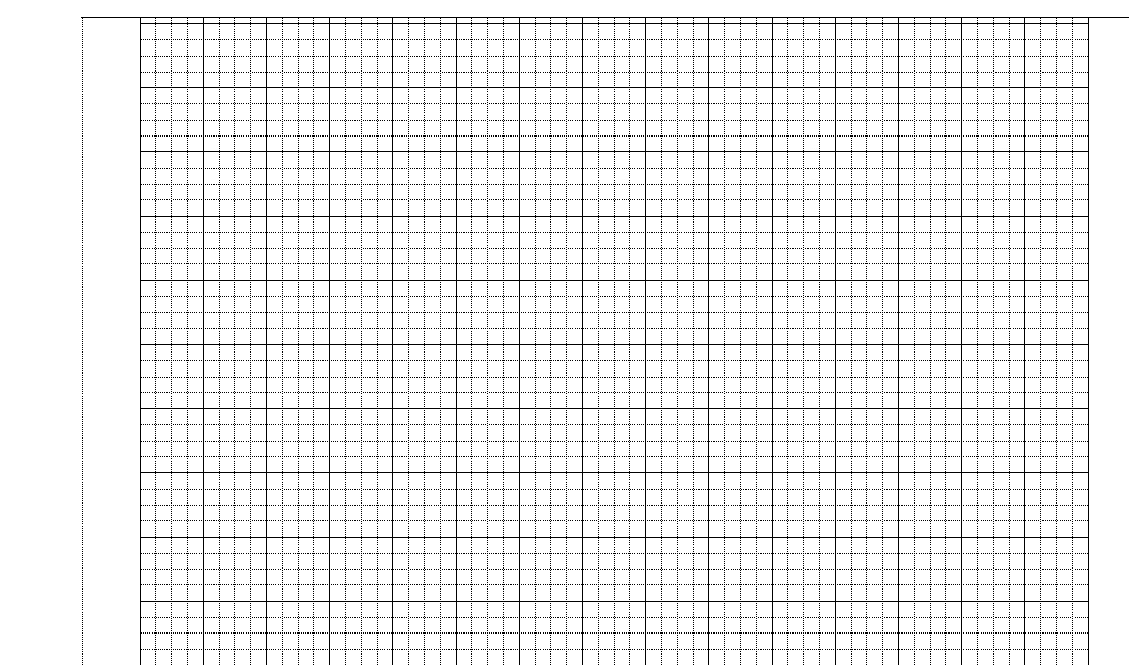 Hai anh em chơi cầu trượt ǟất vui vẻ.
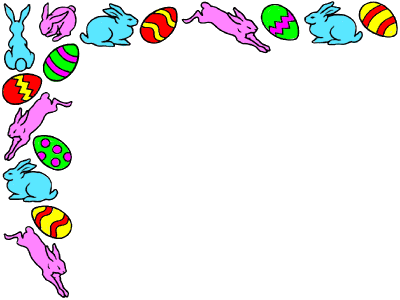 TiÕt 2
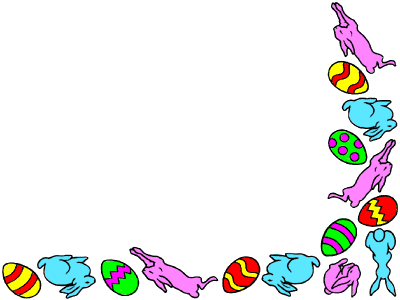 ÔN BÀI 
CẢ NHÀ ĐI CHƠI NÚI
Cả nhà đi chơi núi
Bố mẹ cho Nam và Đức đi chơi núi. Hôm trước mẹ thức khuya để chuẩn bị quần áo, thức ăn, nước uống và cả tuýp thuốc chống côn trùng.
	Hôm sau, khi mặt trời lên, cả nhà đã tới chân núi. Nam và Đức thích thú, đuổi nhau huỳnh huỵch. Càng lên cao, đường càng dốc và khúc khuỷu, bố phải cõng Đức. Thỉnh thoảng, mẹ lau mồ hôi cho hai anh em. 
	Lúc lên đến đỉnh núi, hai anh em vui sướng hét vang.
+ Lúc lên đỉnh núi, tâm trạng của hai anh em thế nào?
Lúc lên đến đỉnh núi, hai anh em vui sướng hét vang.
+Con đã bao giờ có tâm trạng như hai anh em Nam và Đức chưa? Đó là khi nào?
(Gợi ý: Khi được điểm cao, giải được bài khó, được bố cho đi chơi,...)
Mỗi khi chúng ta gặp phải những khó khăn, thử thách, nếu chúng ta quyết tâm cố gắng, kiên trì thì nhất định sẽ vượt qua.
Bài 3: Sắp xếp các từ ngữ thành câu và viết lại câu. 
+đi chơi, Nam, thích, gia đình, cùng
…………………………………………………………….
+ Vân, bố mẹ, được, cho, về quê, chơi
……………………………………………………………
Nam thích đi chơi cùng gia đình.
Vân được bố mẹ cho về quê chơi.
Viết vở
Nam thích đi chơi cùng gia đình.
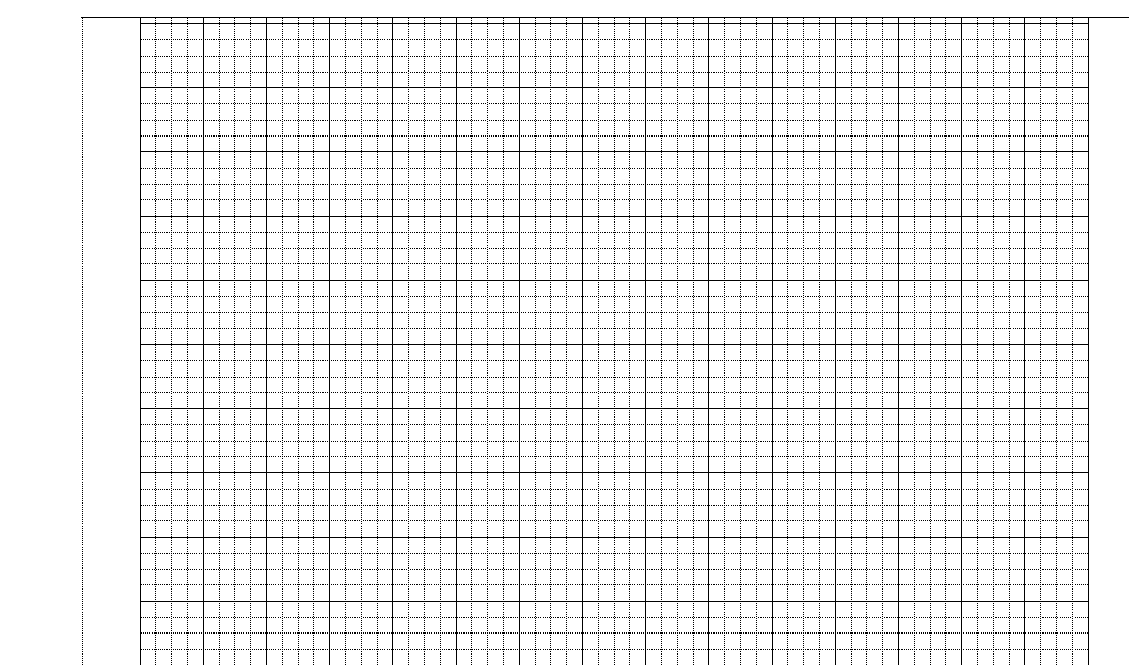 Vân được bố mẹ cho về quê chơi.
GIẢI LAO GIỮA GIỜ
ĐỌC MỞ RỘNG
Đi chơi trên sông nước
      Rời khỏi đoạn kênh hẹp uốn khúc ngoằn ngoèo, chiếc thuyền bắt đầu đổ vào dòng sông lớn. Trước mặt tôi, một dòng sông rộng mở ra, làn nước đục màu phù sa nhấp nhô gợn sóng. Hai bên bờ, một màu xanh trải rộng. Lần đầu tiên tôi được thấy tận mắt bóng dáng cây tràm đầm chân trong nước, bóng dáng rặng trâm bầu, đặc biệt là bóng dừa xanh mát gợi lên một cảm giác thú vị về sự trù phú của đất nước và con người.
+ Bạn nhỏ đi chơi ở đâu?

+ Hai bên bờ sông có cảnh đẹp gì?


+ Bạn nhỏ có cảm giác thế nào về đất nước và con người?
Bạn nhỏ đi chơi trên sông nước.
Hai bên bờ sông là màu xanh trải rộng, có cây tràm, rặng trâm bầu và bóng dừa xanh.
Bạn nhỏ cảm giác thú vị về sự trù phú của đất nước và con người.
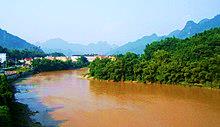 phù sa
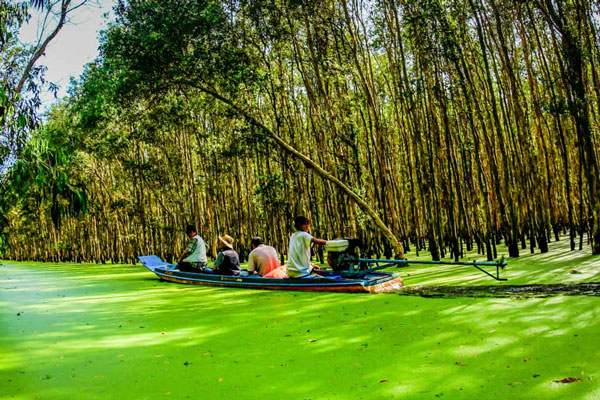 rừng tràm
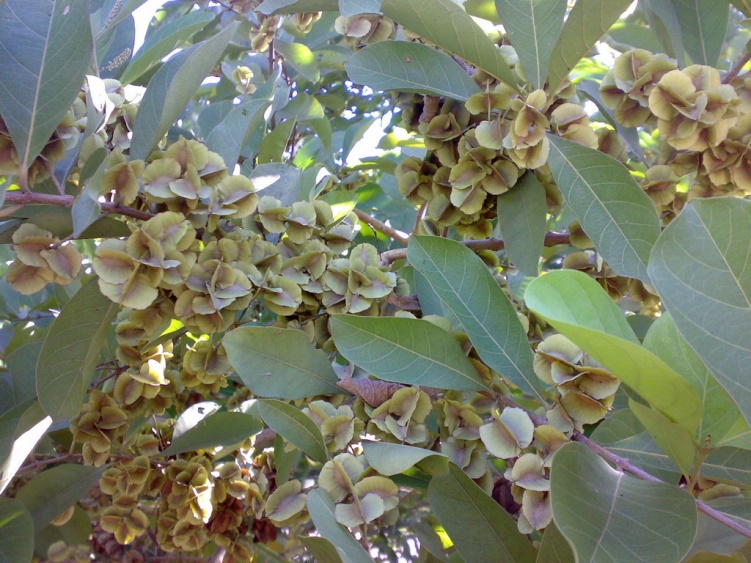 trâm bầu
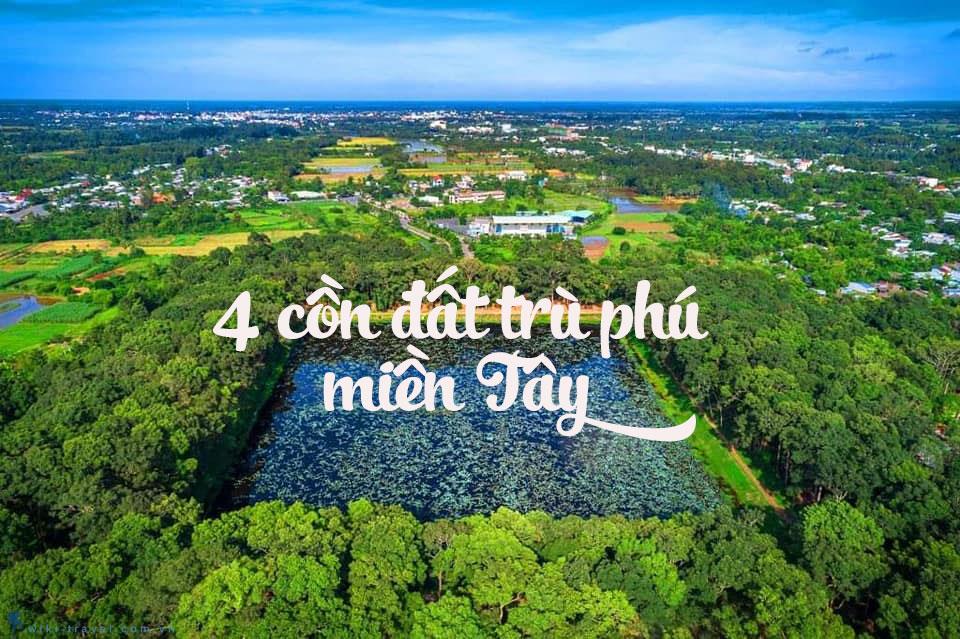 trù phú
Đất nước ta có rất nhiều cảnh vật , mỗi nơi đều có những vẻ đẹp riêng. Được khám phá cảnh đẹp chúng ta càng thêm yêu cảnh vật và con người.
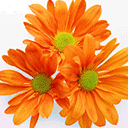 TẠM BIỆT